Problem Definition
Situation
Complication
Enter your own text here.
Enter your own text here.
Stakeholders
Scope
Enter your own text here.
Enter your own text here.
Problem Statement
Hypotheses
Enter your own text here.
Enter your own text here.
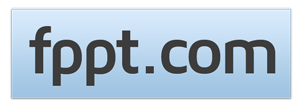